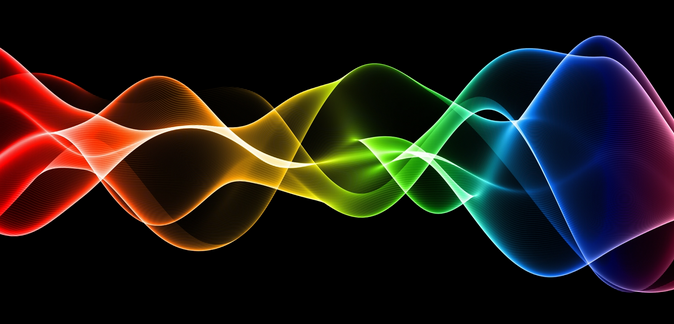 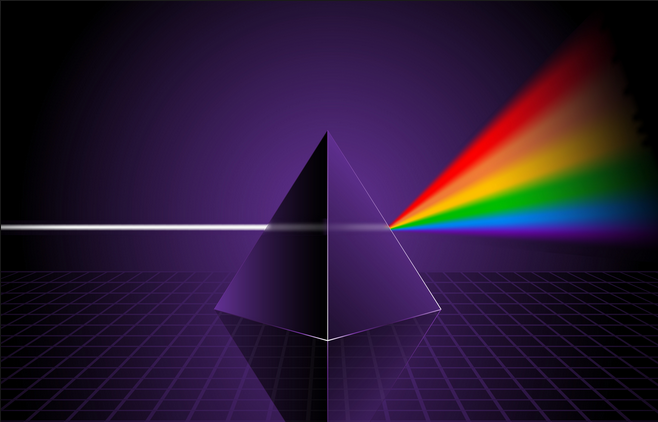 Ch10: Applications of the Wave Nature of Light
10.1 – Newton’s Rings and Air Wedges 
(pg. 508-511)
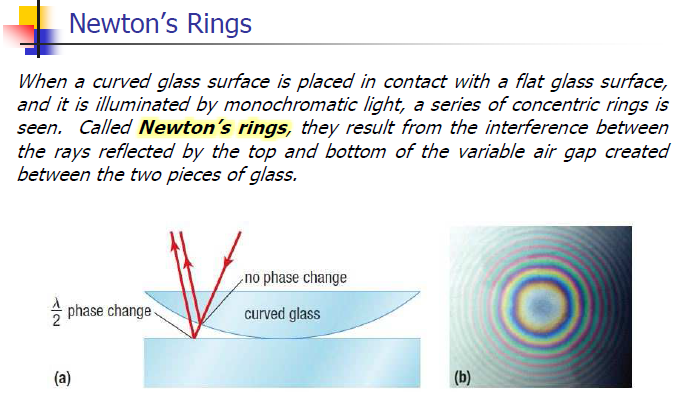 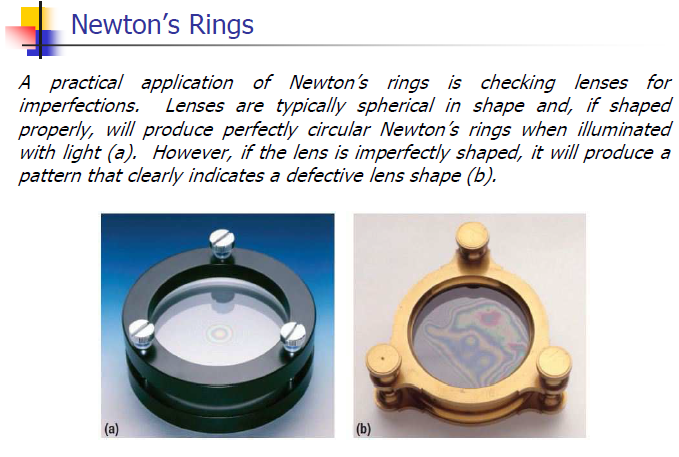 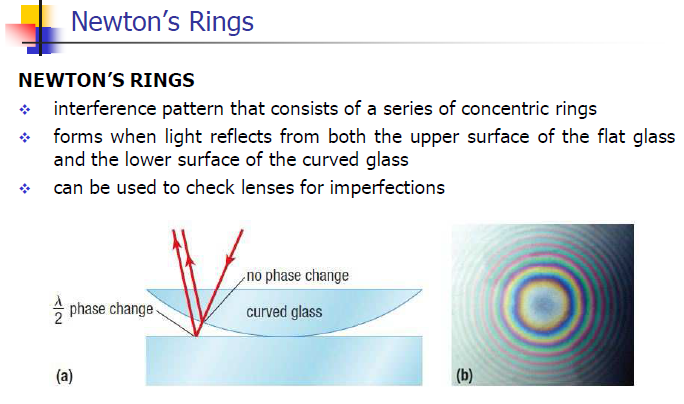 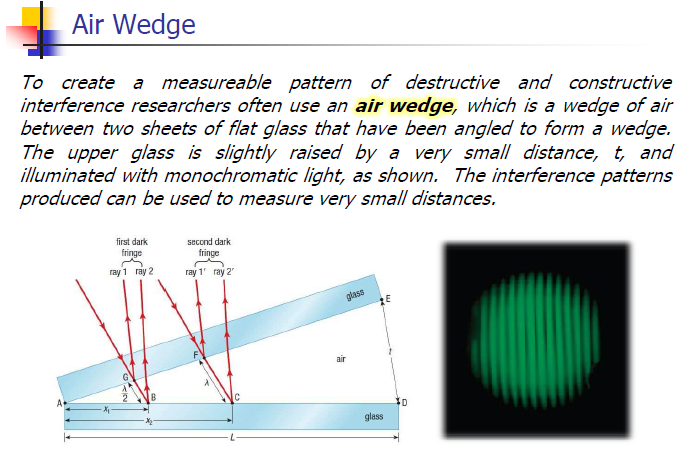 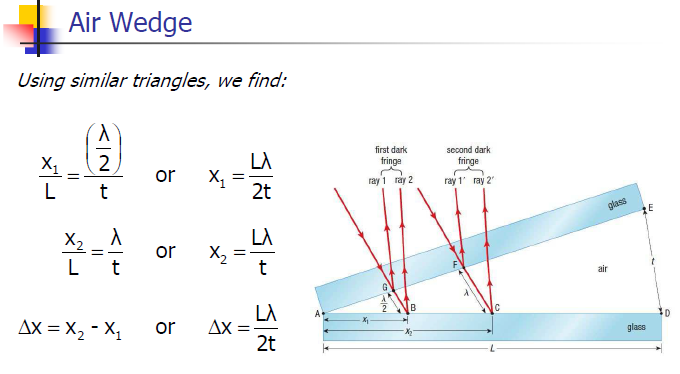 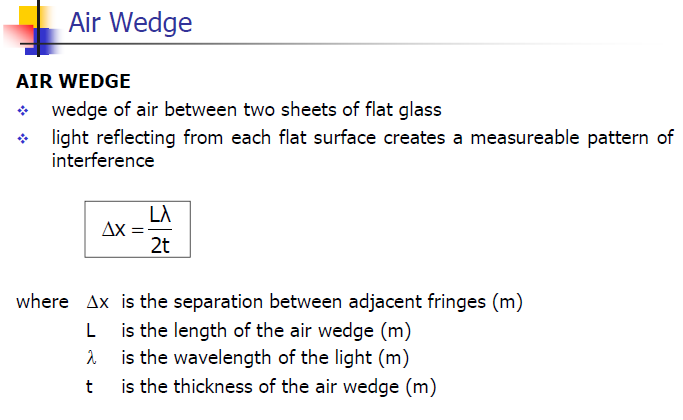 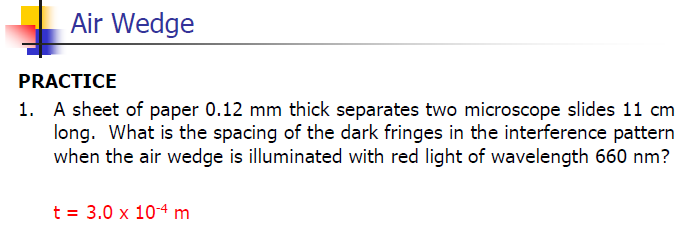 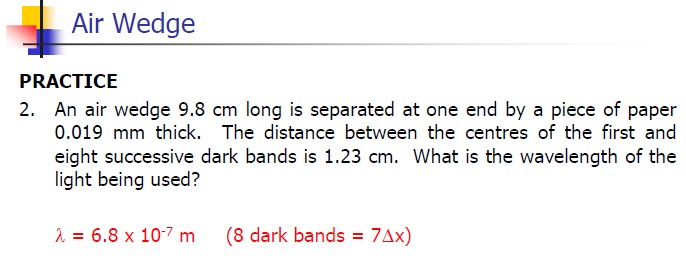 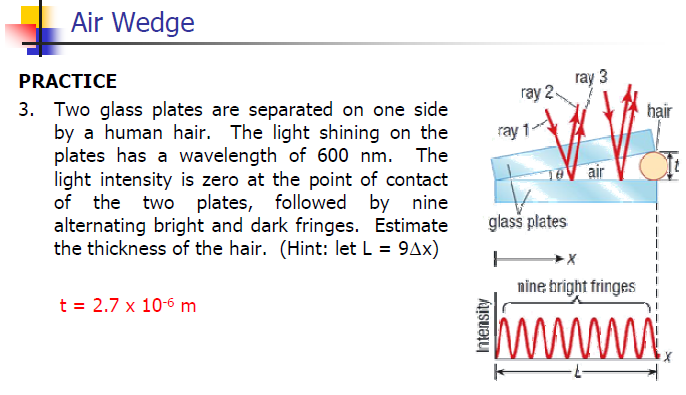 Classwork& Homework